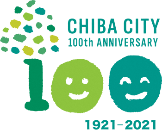 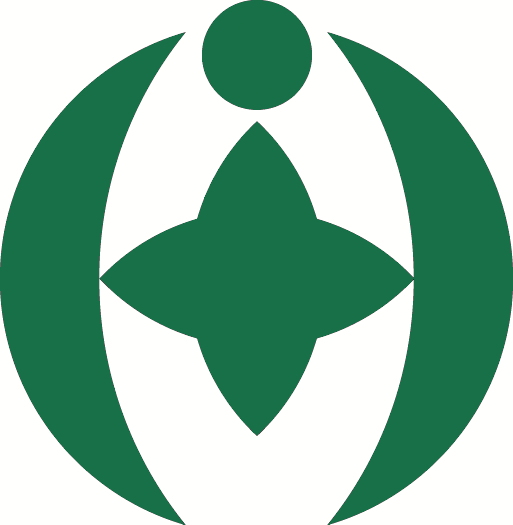 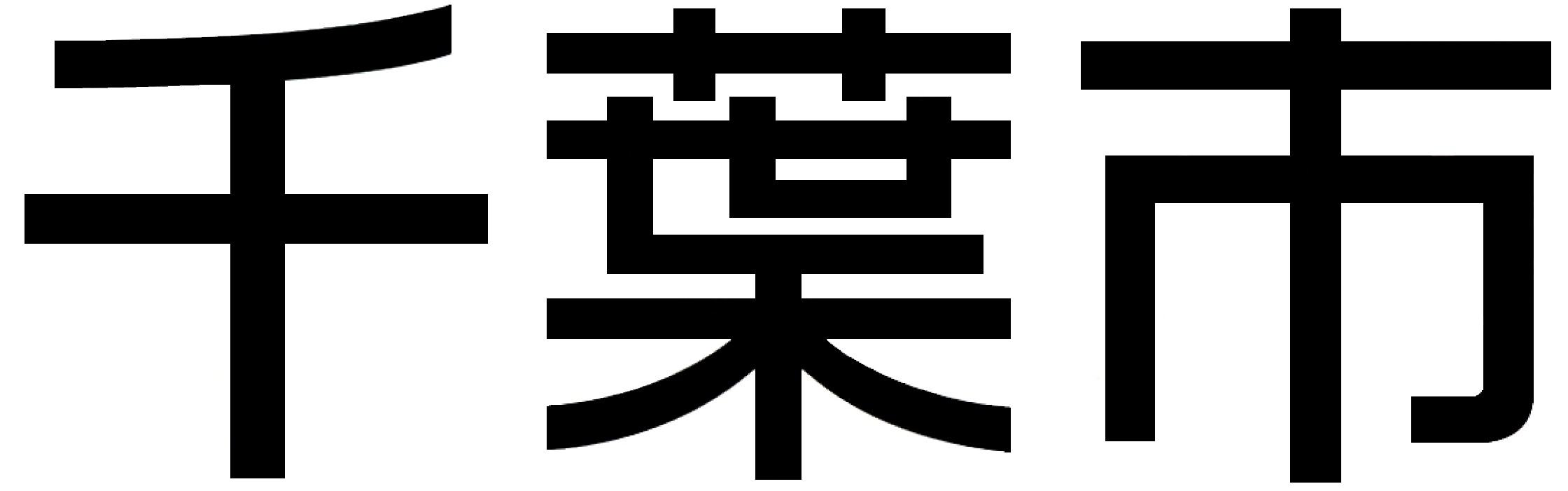 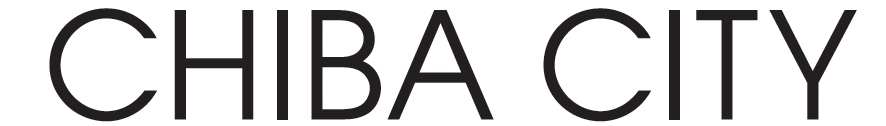 令和2年度第3回千葉市行政改革推進委員会
議題資料
アジェンダ
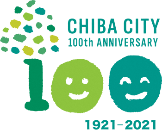 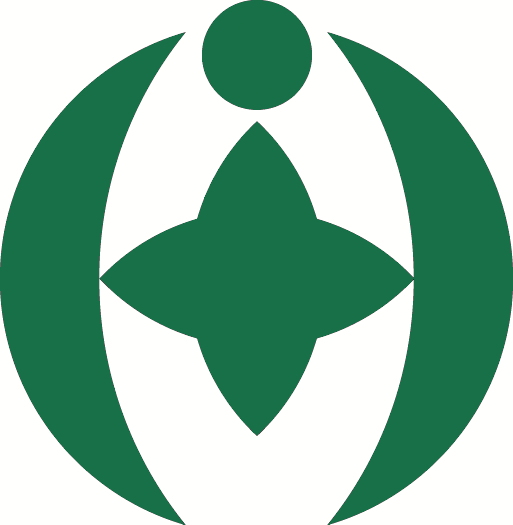 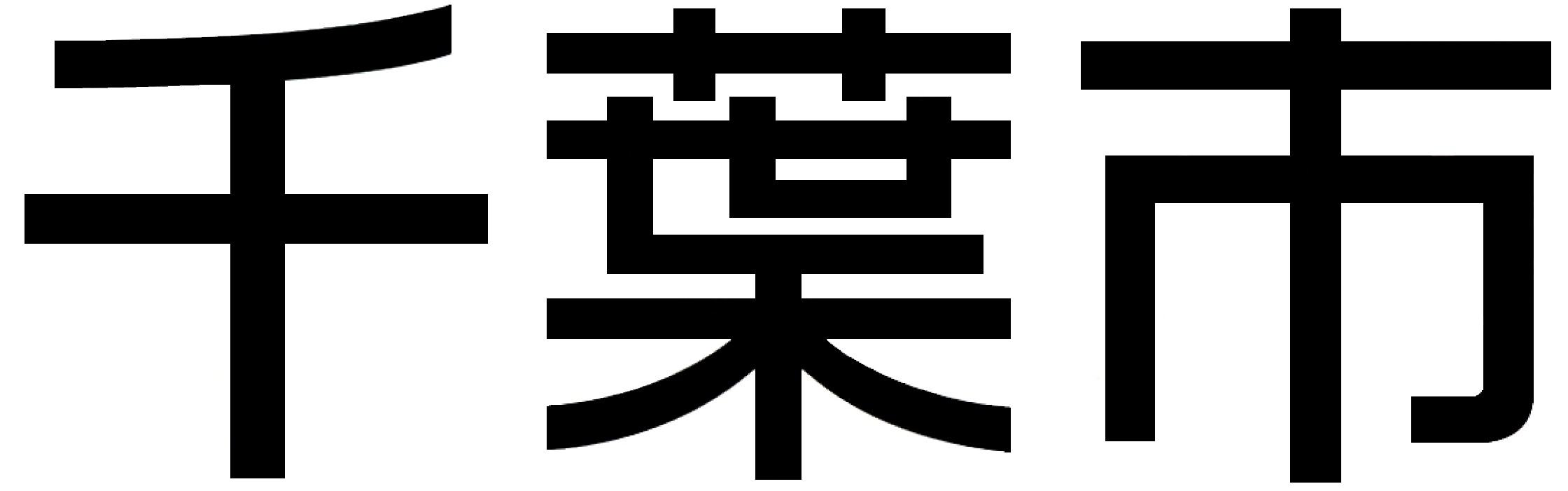 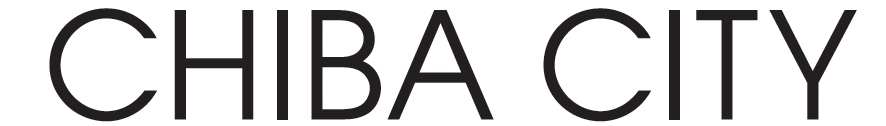 １　提言書の位置づけについて

２　本日の論点
　　　 ①提言書の構成等について
　　　②提言の取組事項
　　　③付言内容について

３　提言後のスケジュール
2
アジェンダ
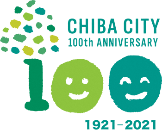 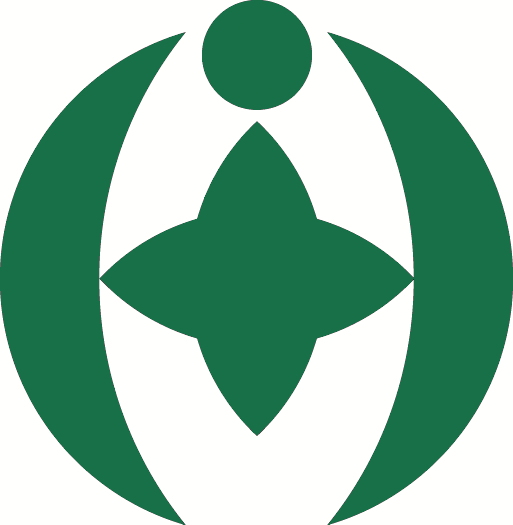 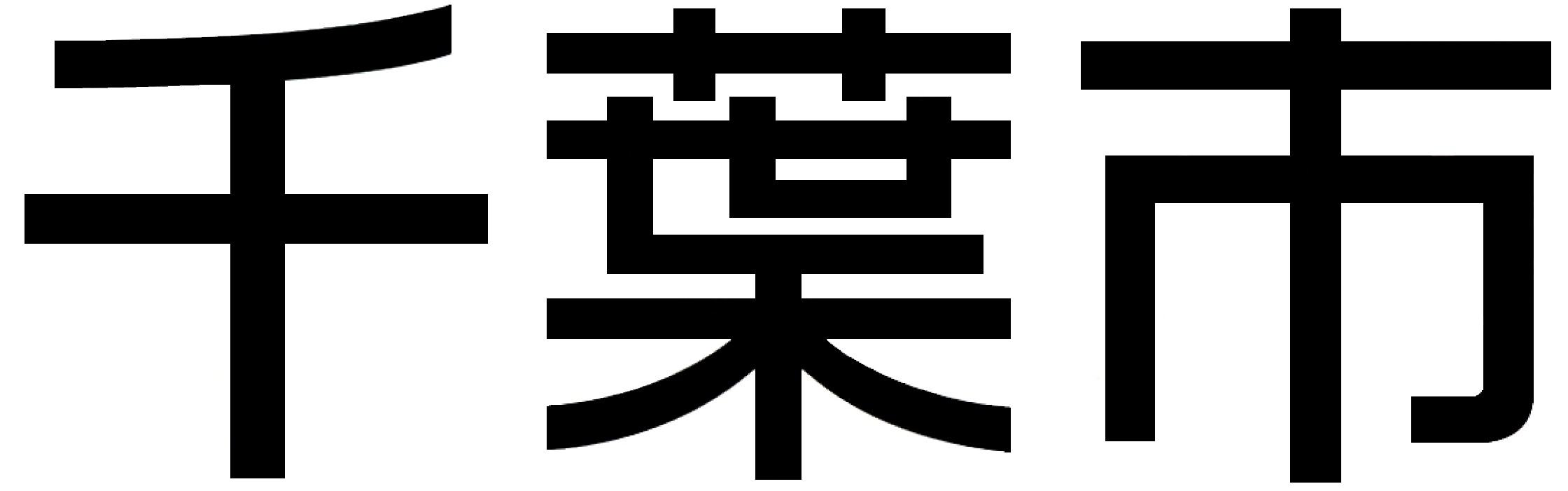 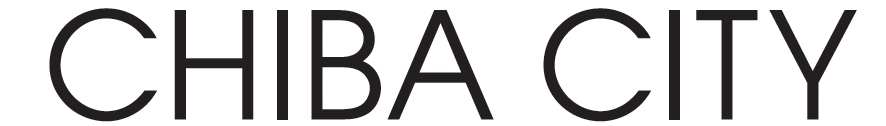 １　提言書の位置づけについて

２　本日の論点
　　　 ①提言書の構成等について
　　　②提言の取組事項
　　　③付言内容について

３　提言後のスケジュール
3
１　提言書の位置づけについて
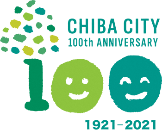 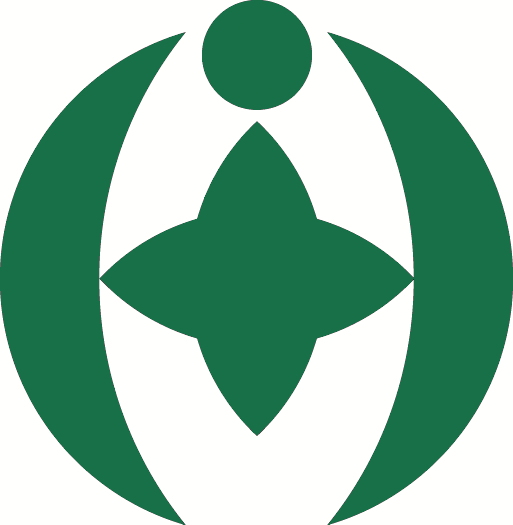 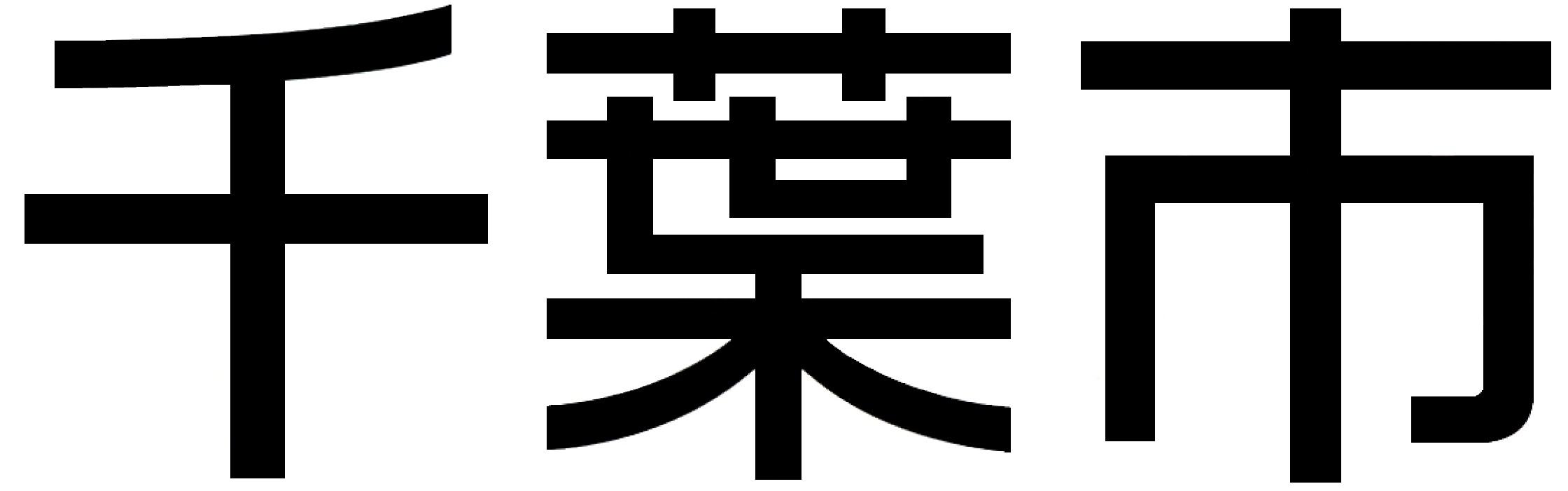 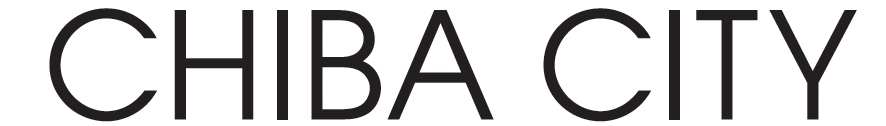 ■提言書の位置づけ
【2021年春】
【2021年秋以降】
有識者としての提言
基礎となる市政方針
【提言書】
2040年に向けた行政運営について（仮）
提言を参考に策定
〈総合計画〉
基本計画
2040年の行政運営のあり方について議論
〈個別部門計画等〉
スマートシティ推進
ビジョン（仮）等
提言を受けて改正
市政方針を踏まえた見直しの方針
千葉市行政
改革推進指針
千葉市
行政改革推進委員会
【2021年夏頃】
4
職員向けパネルディスカッション
アジェンダ
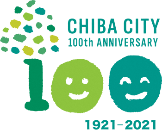 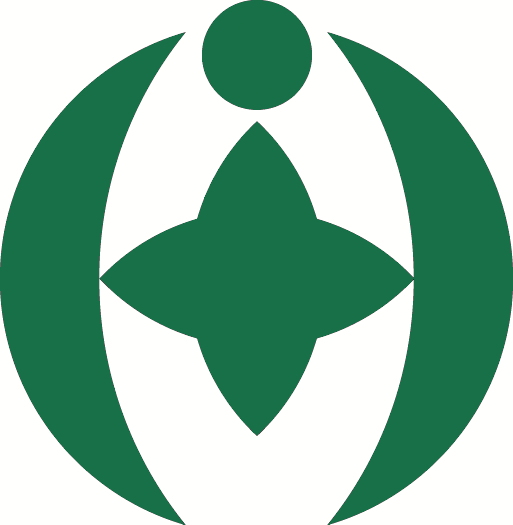 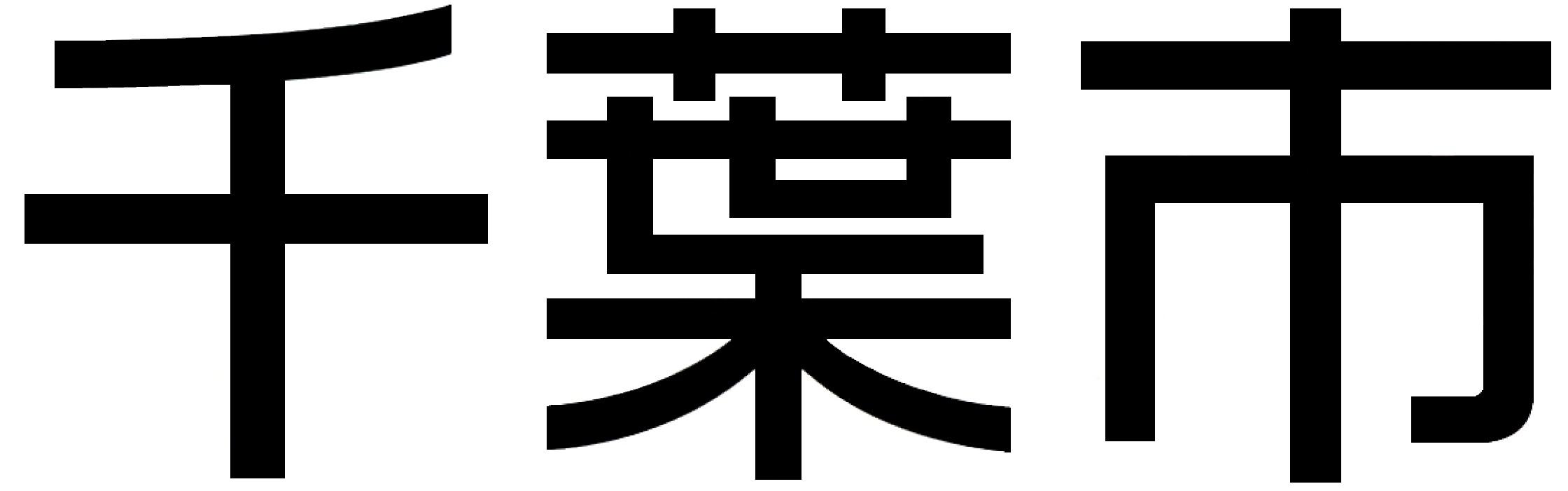 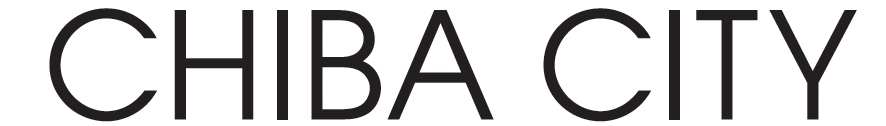 １　提言書の位置づけについて

２　本日の論点
　　　 ①提言書の構成等について
　　　②提言の取組事項
　　　③付言内容について

３　提言後のスケジュール
5
２　本日の論点　①提言書の構成等について
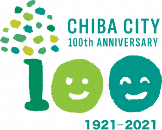 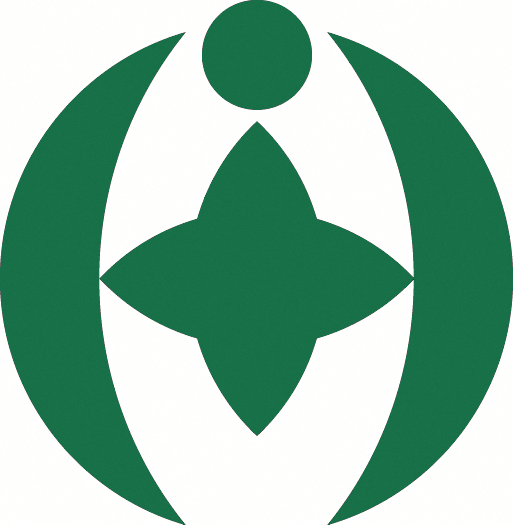 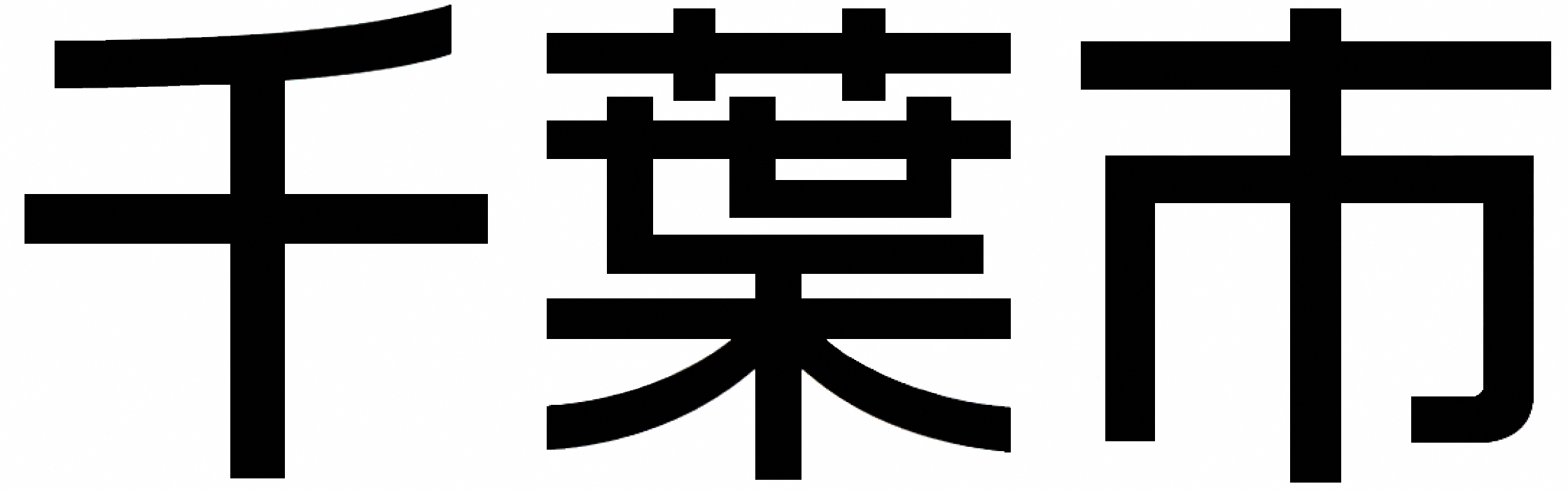 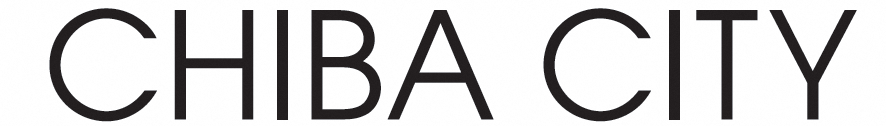 １　はじめに

２　将来を見据えた行政運営のあり方を検討する必要性
（１）背景
（２）検討の必要性

３　課題と解決の方向性
（１）課題
　　　ア　人口減少
　　　イ　単独世帯の増加による「個人」を単位とした社会への変化
　　　ウ　2040年を見据えて千葉市が抱える課題
（２）解決の方向性
　　　ア　多様な主体との共創
　　　イ　デジタル技術・社会資源の活用
　　　ウ　行政の役割の変化に対応できる職員の育成

４　提言
（１）2040年に目指すべき姿
　　　　　「市民一人ひとりにとって最適で納得できる公共サービスを地域と共に創るスマート自治体」
（２）基本的な方針と取組
　　　・基本方針１　「市民・企業・NPO・市民団体等の多様な主体の参画を促進」
　　　・基本方針２　「様々な社会資源を積極的に活用して市民がより良い行動や判断ができる
　　　　　　　　　　　　　環境を整備」
　　　・基本方針３　「組織の枠を超えた発想で場と関係づくりができる職員の育成」

５　おわりに（職員の皆さんへ）
6
アジェンダ
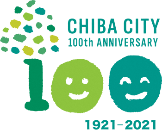 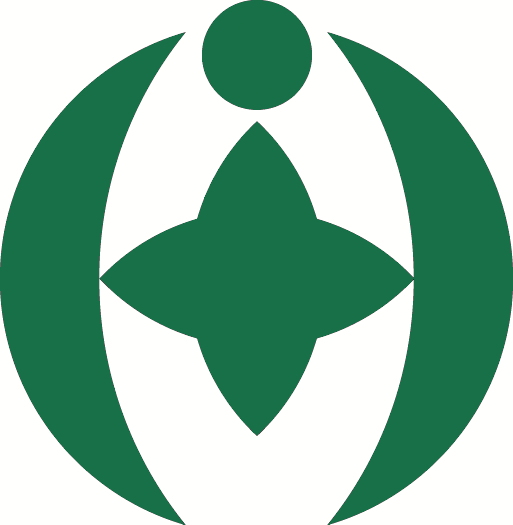 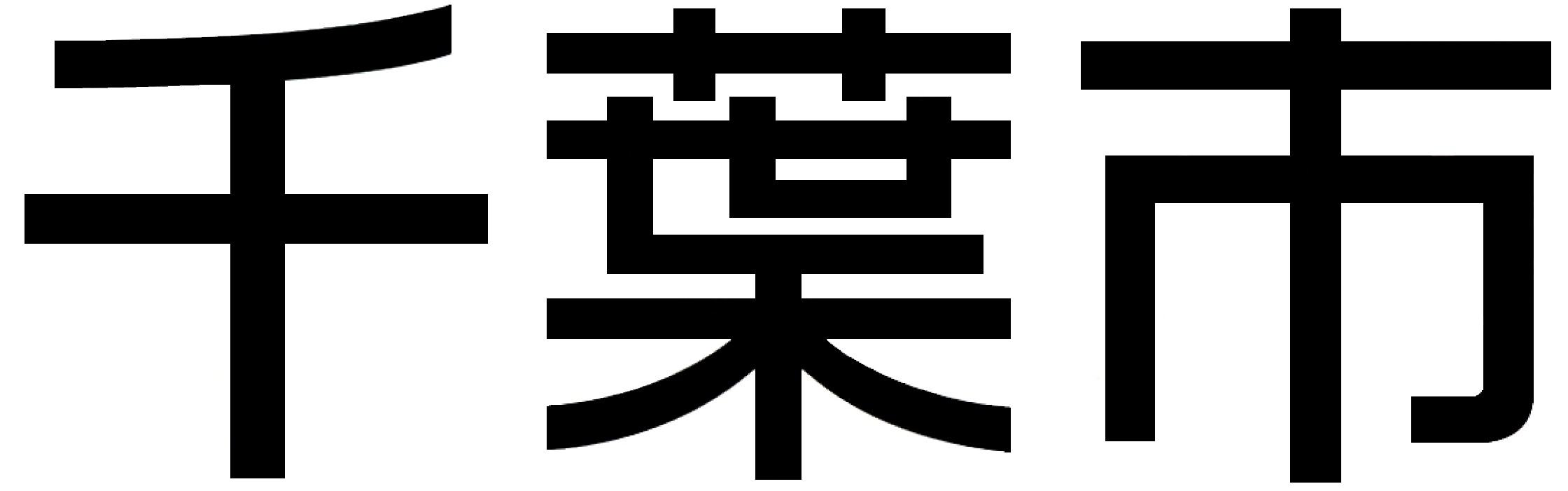 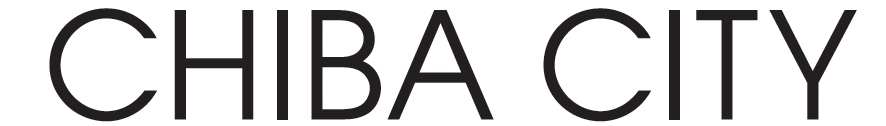 １　提言書の位置づけについて

２　本日の論点
　　　 ①提言書の構成等について
　　　②提言の取組事項
　　　③付言内容について

３　提言後のスケジュール
7
２　本日の論点　②提言の取組事項（1/3）
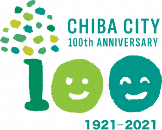 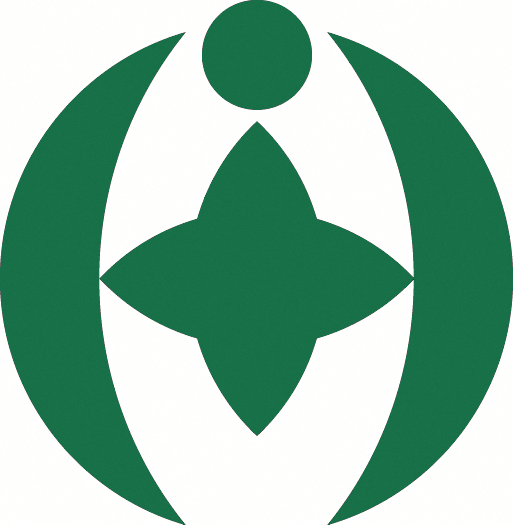 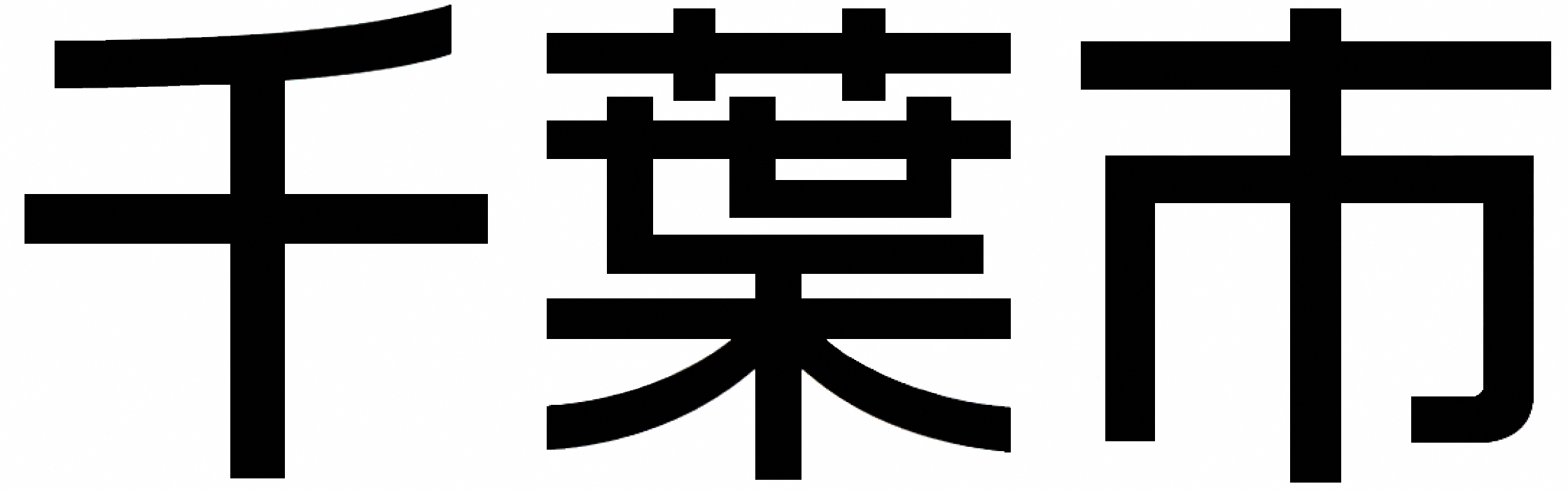 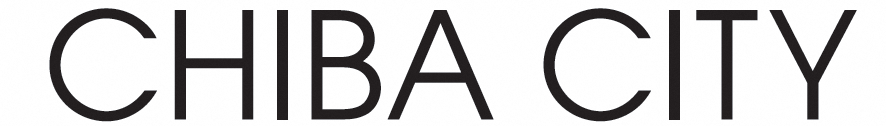 基本方針１　市民・企業・NPO・市民団体等の多様な主体の参画を促進
■具体的な取組
8
２　本日の論点　②提言の取組事項（2/3）
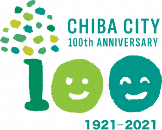 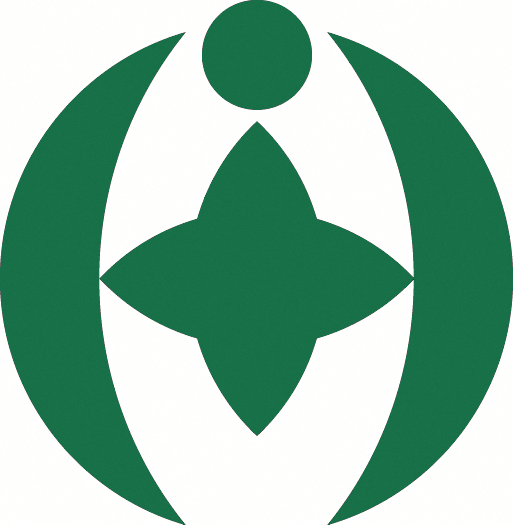 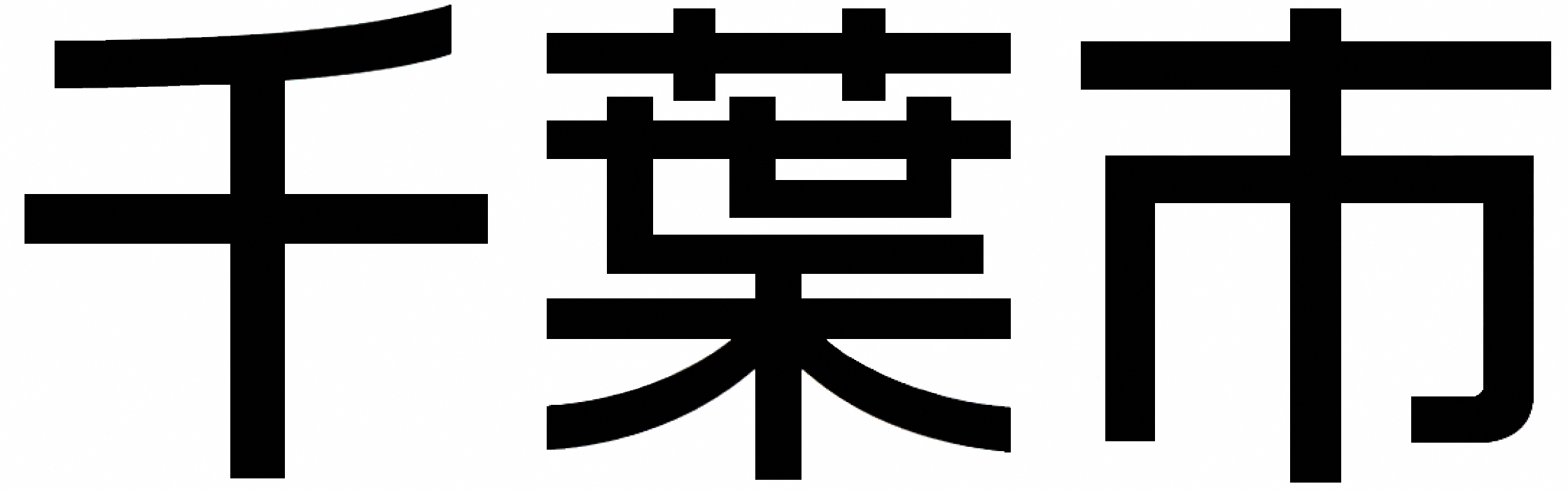 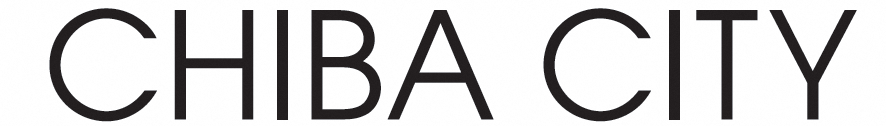 基本方針２
　様々な社会資源を積極的に活用して市民がよりよい行動や判断ができる環境を整備
■具体的な取組
※ベースレジストリとは 、公的機関等で公開され、様々な場面で参照される、人、法人、土地、資格等の社会の基本データであり、正確性や最新性や確保された社会の基幹となるデータベース。
9
9
２　本日の論点　②提言の取組事項（3/3）
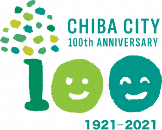 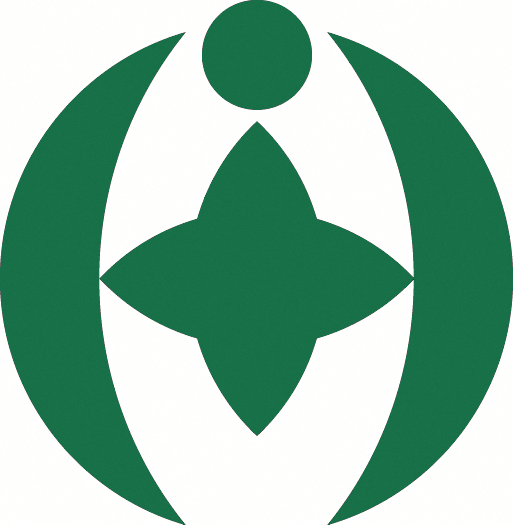 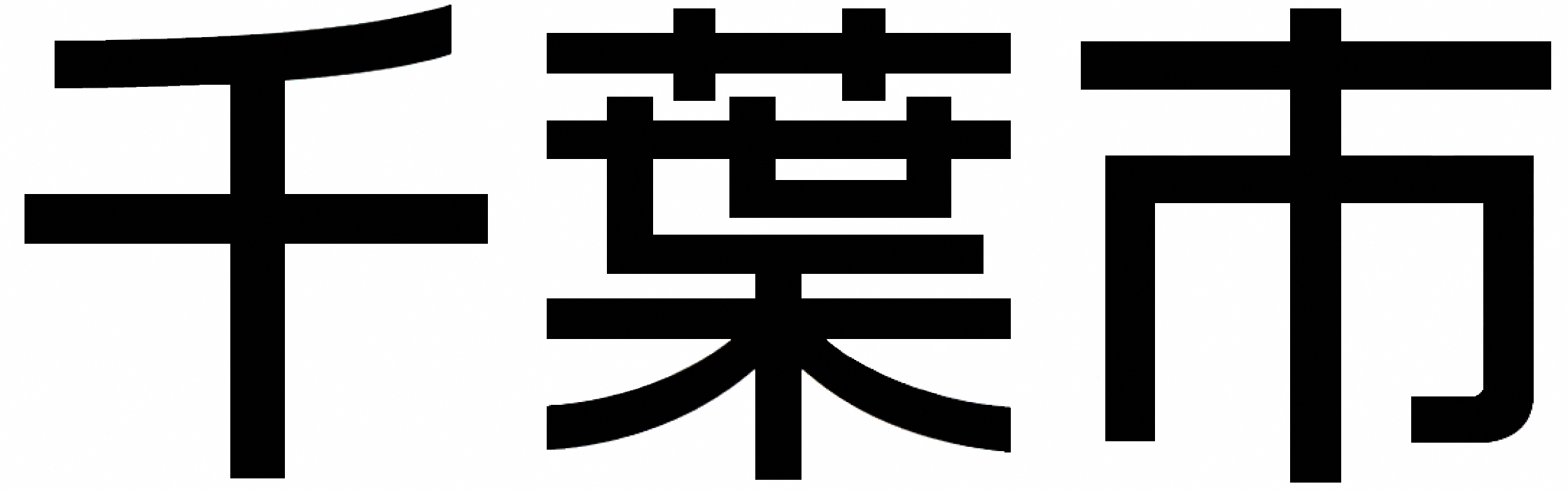 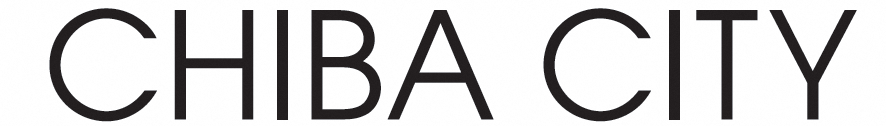 基本方針３　組織の枠を超えた発想で場と関係づくりができる職員の育成
■具体的な取組
10
アジェンダ
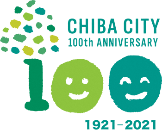 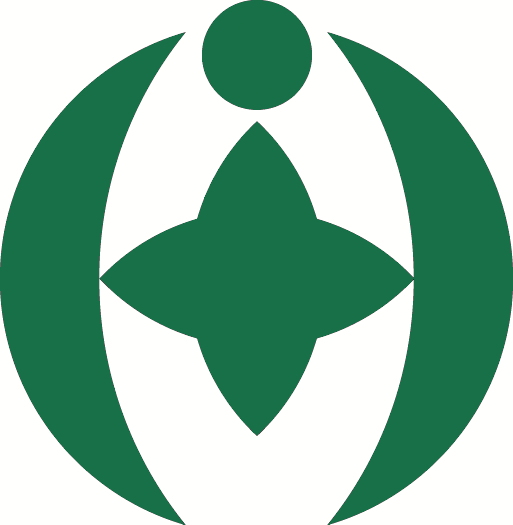 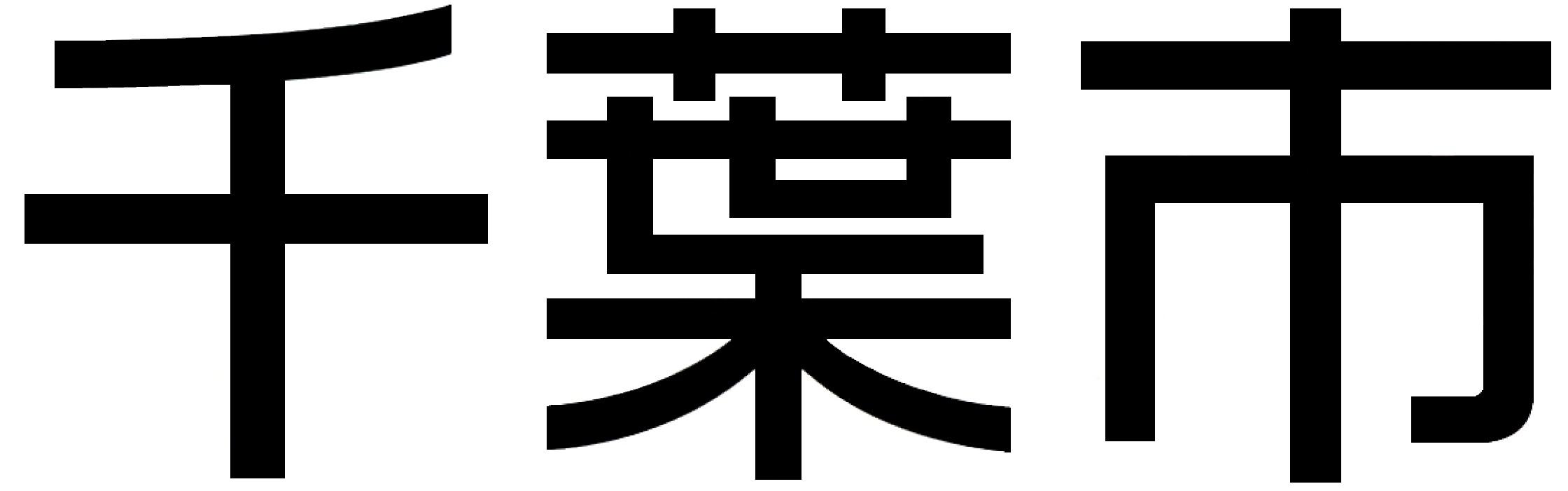 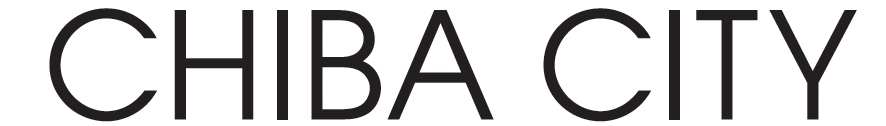 １　提言書の位置づけについて

２　本日の論点
　　　 ①提言書の構成等について
　　　②提言の取組事項
　　　③付言内容について

３　提言後のスケジュール
11
２　本日の論点　③付言内容について
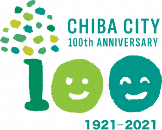 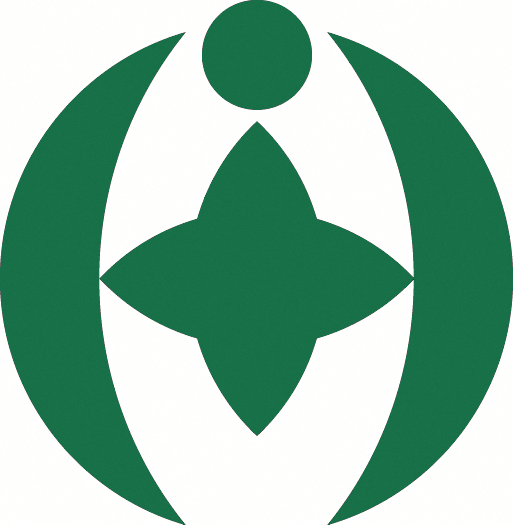 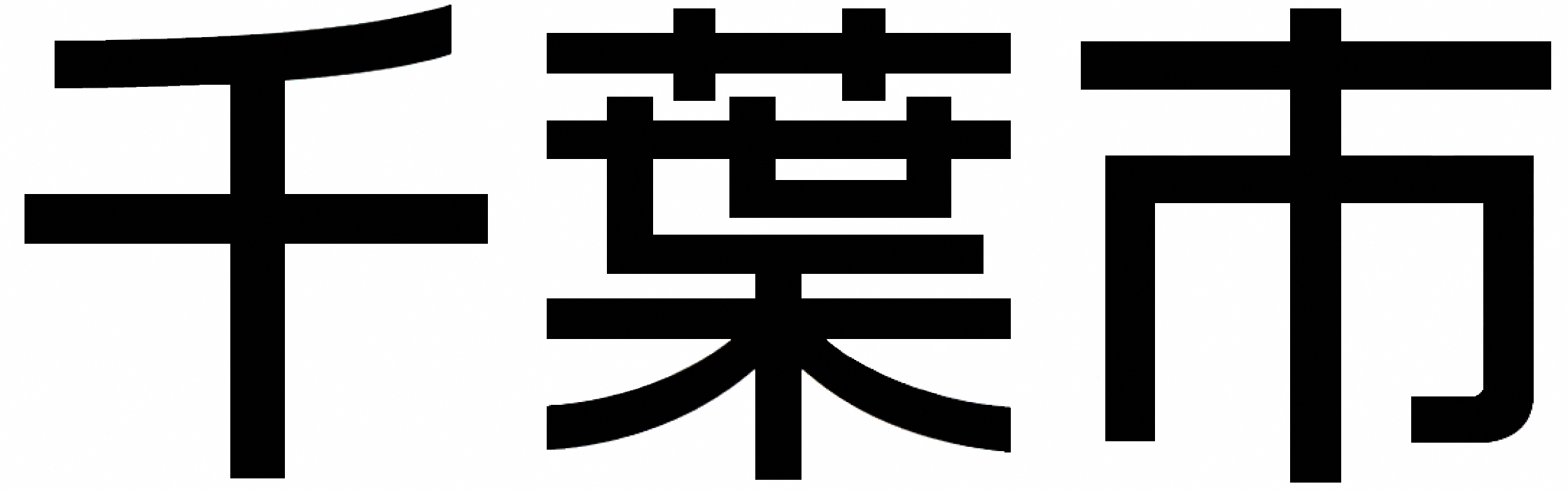 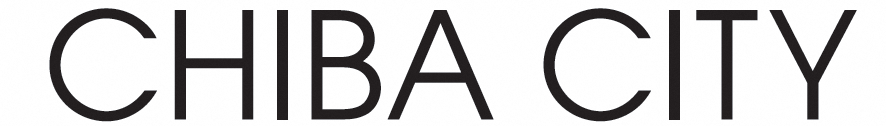 ■おわりに（職員の皆さんへ）
　これからの行政運営のあるべき姿と求められる職員像を「４提言」でまとめましたが、多様な主体との共創を実現するために、職員のみなさんに特に意識していただきたいのは、誰かに命令されたり指示されたりするのを待つことなく、自分自身で能動的に何が問題なのか、何ができるのかを考える「自発性」と、問題解決に至るまでの過程で、価値観の違う様々な人と共に考え、市役所の論理だけでなく、相手の論理を理解し、尊重できる「相互理解」の力です。
　このことを意識しながら、職員のみなさんがますます活躍されますことを切に願っております。
12
アジェンダ
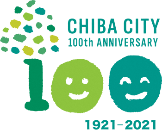 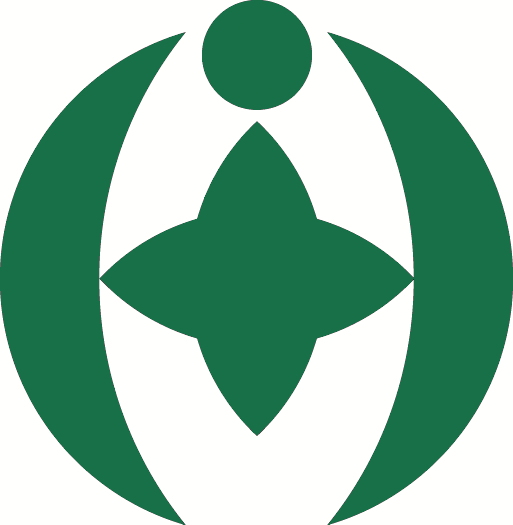 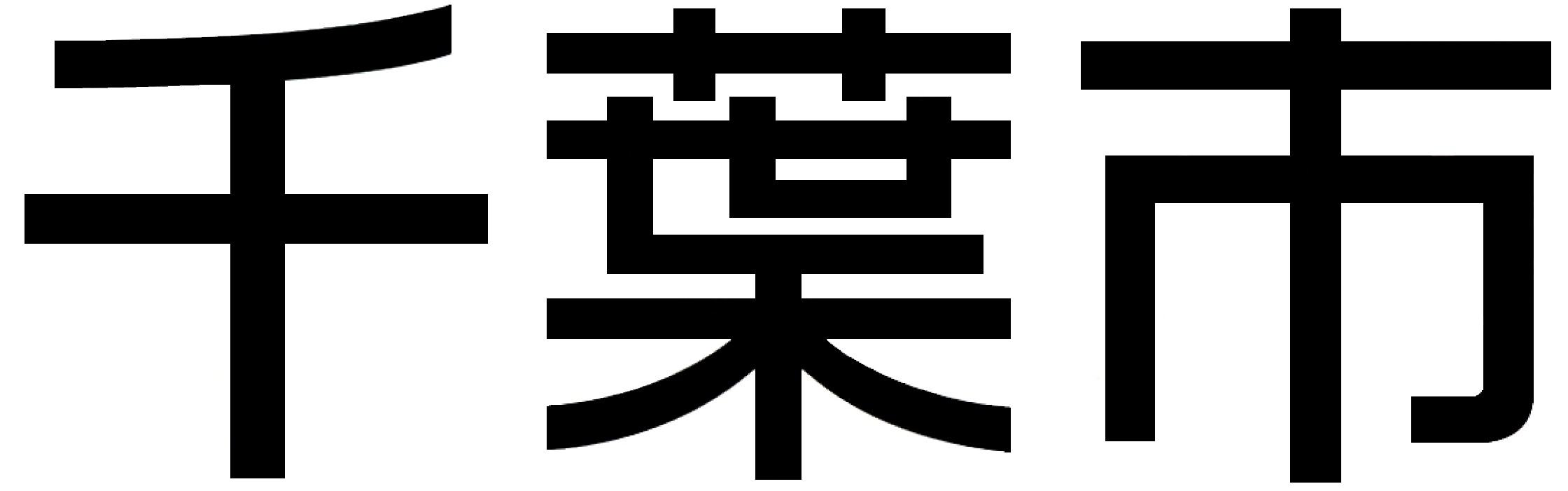 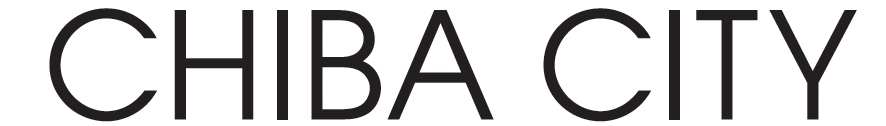 １　提言書の位置づけについて

２　本日の論点
　　　 ①提言書の構成等について
　　　②提言の取組事項
　　　③付言内容について

３　提言後のスケジュール
13
３　提言後のスケジュール（事務局案）
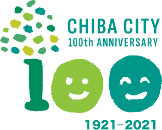 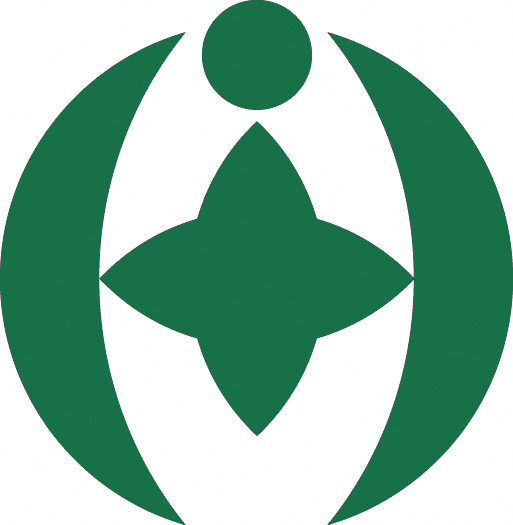 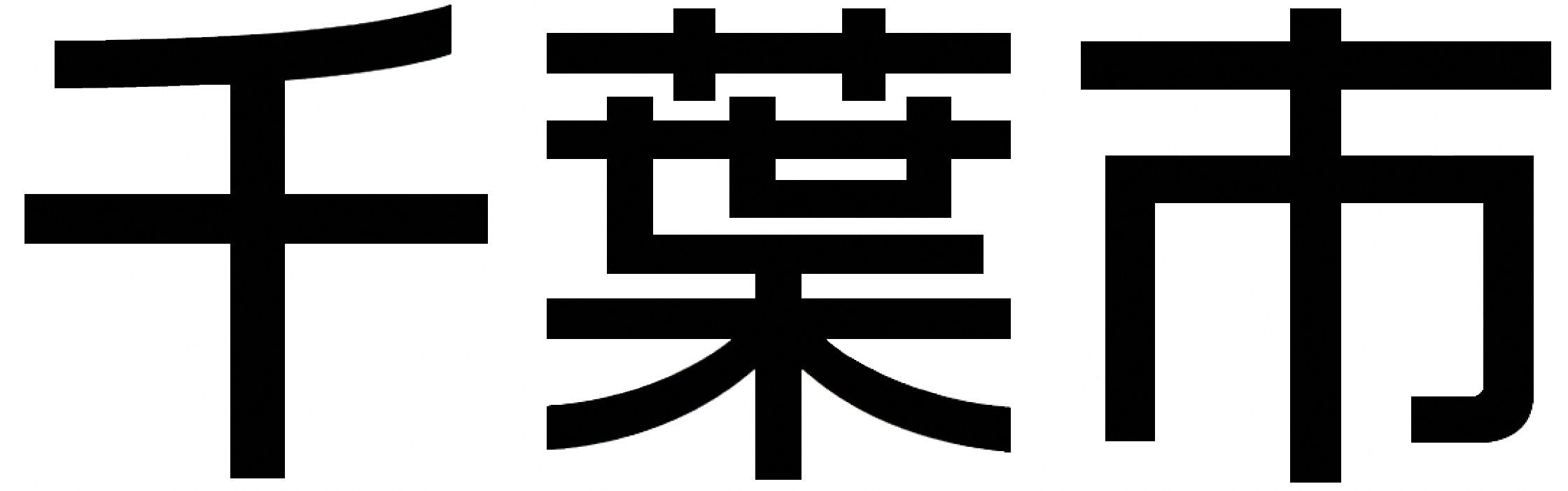 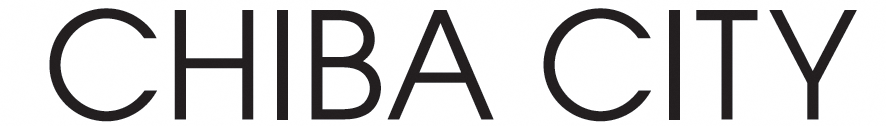 組織・人員
予算
委員任期
凡　例
第3回
開催
提言
確定
市長へ手交
予定、
進捗見込み
指針公表
指針見直し
見直し方針の検討（提言との齟齬を確認）
考慮すべき
事項
パネルディスカッション、ワークショップ（中堅職員等）
関係部署へ
情報提供
必要に応じて反映
必要に応じて反映
計画関連：必要に応じて反映
事業関連：必要に応じてR4から着手する取組に関する予算等要望
14
組織・人員
予算
委員任期
その他
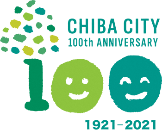 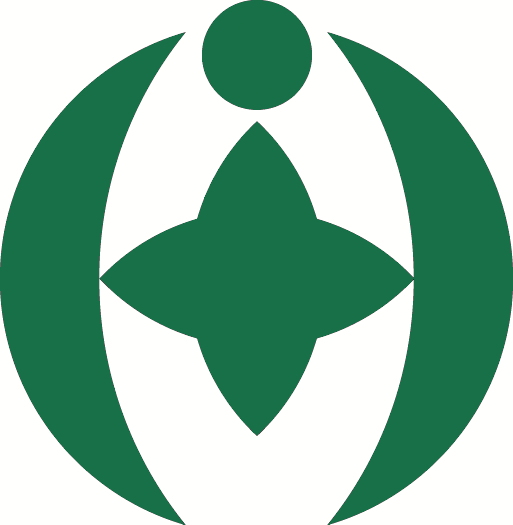 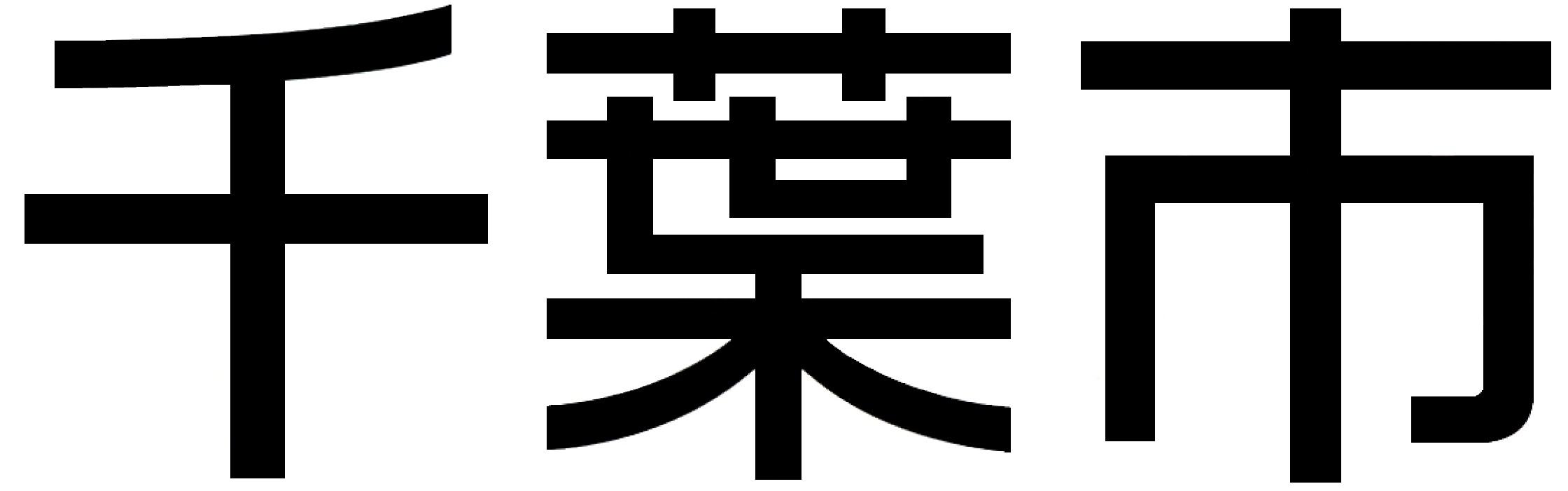 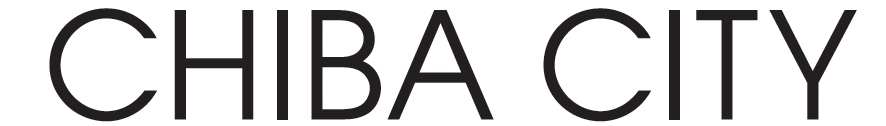 ■ビジョンの名称について

（例）ちばしＳＭＡＲＴ市役所ビジョン　　　　　　
　　　　　　Ｓ　市民や地域の　　　　　　
　　　　　　Ｍ　みんなで　　
　　　　　　Ａ　アイデアを出し合い　　
　　　　　　Ｒ　理想的な公共サービスを
　　　　　　Ｔ　共に創る
15